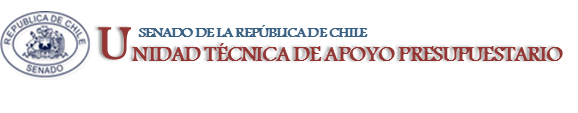 EJECUCIÓN PRESUPUESTARIA DE GASTOS ACUMULADAAL MES DE JULIO DE 2019PARTIDA 04:CONTRALORÍA GENERAL DE LA REPÚBLICA
Valparaíso, septiembre 2019
EJECUCIÓN ACUMULADA DE GASTOS A JULIO DE 2019 PARTIDA 04 CONTRALORÍA GENERAL DE LA REPÚBLICA
Principales hallazgos
El Presupuesto 2019 de la Contraloría General de la República asciende a $80.313 millones. 
Para 2019, el presupuesto de la Contraloría  presenta una variación real de 4,3% respecto del año 2018 (Inicial + reajustes + leyes especiales + ajuste fiscal)
El Presupuesto 2019 se distribuye en: 78% a Gastos en Personal, 12% en Bienes y Servicios de Consumo y 3,9% en Iniciativas de Inversión.
2
EJECUCIÓN ACUMULADA DE GASTOS A JULIO DE 2019 PARTIDA 04 CONTRALORÍA GENERAL DE LA REPÚBLICA
Principales hallazgos
El presupuesto de $80.313 millones, al mes de JULIO, presenta modificaciones presupuestarias por $13.554 millones, $2.442 millones, destinados a deuda flotante, que corresponde a operaciones del año anterior. A su vez $10.683 millones destinados al subtítulo 21. 
En el mes de JULIO, la ejecución de la Partida 04 Contraloría General de la República fue de $6.733 millones, equivalente a un 7,2% respecto del presupuesto vigente. Esta ejecución es levemente inferior a lo registrado en el mismo mes del año anterior.
3
EJECUCION ACUMULADA DE GASTOS A JULIO DE 2019 PARTIDA 04 CONTRALORÍA GENERAL DE LA REPÚBLICA
Principales hallazgos
El gasto acumulado a JULIO de la Partida asciende a $ 50.205 millones, equivalente a un 53,5% del presupuesto vigente. El comportamiento del gasto a la fecha muestra una ejecución inferior  en 7,4 puntos porcentuales a la misma fecha de  año anterior, y superior en 1.,9 puntos porcentuales respecto al año 2017. (60,9% y 51,5%, respectivamente.).
4
EJECUCIÓN ACUMULADA DE GASTOS A JULIO DE 2019 PARTIDA 04 CONTRALORÍA GENERAL DE LA REPÚBLICA
Principales Hallazgos
Líneas programáticas y contenidos de la Ley de Presupuesto 2019 (identifican prioridades en las actividades de Contraloría). 
Gestión Administrativa: $76.187 millones. Corresponde a: Gastos en Personal, Bienes y Servicios de Consumo, Integros al Fisco y Adquisición de Activos No Financieros, necesarios para el normal funcionamiento de la Contraloría General, su sede central, más 16 sedes regionales.
Gasto en Personal considera financiamiento para un incremento de dotación de 64 profesionales ($ 1.610 millones), para el fortalecimiento de la función de fiscalización. 
Gastos de Operación, incluye $ 81 millones adicionales para financiar la Sede Regional de Ñuble. 
Adquisición de Activos No Financieros se incrementa en $ 540 millones, para financiar programas informáticos asociados a las nuevas tareas de fiscalización. Además, de mobiliario y equipos.
Al mes de JULIO, de los $76.187 millones de la Gestión Administrativa, se han ejecutado $47.320 millones equivalente a un 54,5%.
5
EJECUCIÓN ACUMULADA DE GASTOS A JULIO DE 2019 PARTIDA 04 CONTRALORÍA GENERAL DE LA REPÚBLICA
Líneas programáticas y contenidos de la Ley de Presupuesto 2019 (identifican prioridades en las actividades de Contraloría). 

Transferencias Corrientes a Organismos Internacionales, por $173 millones, para la continuidad de Implementación de los Servicios de Asesorías Reembolsables Etapa III (RAS III) con el Banco Mundial, de modo de continuar con la implementación de las Normas Internacionales de las Entidades Fiscalizadoras Superiores en sus tres dimensiones: auditoría financiera, de cumplimiento y, de desempeño.
Al mes de JULIO, presenta una ejecución de $7,5 millones, equivalente a un 4,4% de avance.
Servicio de la Deuda, por $840 millones, corresponde a amortización de la deuda externa y pago de intereses del crédito BID N° 1391/OC-CH, para el Proyecto de Modernización de la Contraloría General de la República.
Al mes de JULIO, se observa una variación del presupuesto vigente de $2.442 millones, con una ejecución que alcanza a $2.821 millones, equivalente a un 335% de avance respecto al presupuesto vigente.
Iniciativas de Inversión, por $3.097 millones, considera inversiones menores en oficinas en Santiago y gastos de arrastre del proyecto Sede Regional de Tarapacá. 
Al mes de JULIO, la ejecución de las iniciativas de inversión totalizan $51 millones, equivalente a un 1,7% de avance.
6
EJECUCIÓN ACUMULADA DE GASTOS A JULIO DE 2019 PARTIDA 04 CONTRALORÍA GENERAL DE LA REPÚBLICA
en miles de pesos 2019
Fuente: Elaboración propia en base  a Informes de ejecución presupuestaria mensual de DIPRES
7
EJECUCIÓN ACUMULADA DE GASTOS A JULIO DE 2019PARTIDA 04. CAPÍTULO 01. PROGRAMA 01: CONTRALORÍA GENERAL DE LA REPÚBLICA
en miles de pesos 2019
Fuente: Elaboración propia en base  a Informes de ejecución presupuestaria mensual de DIPRES
8